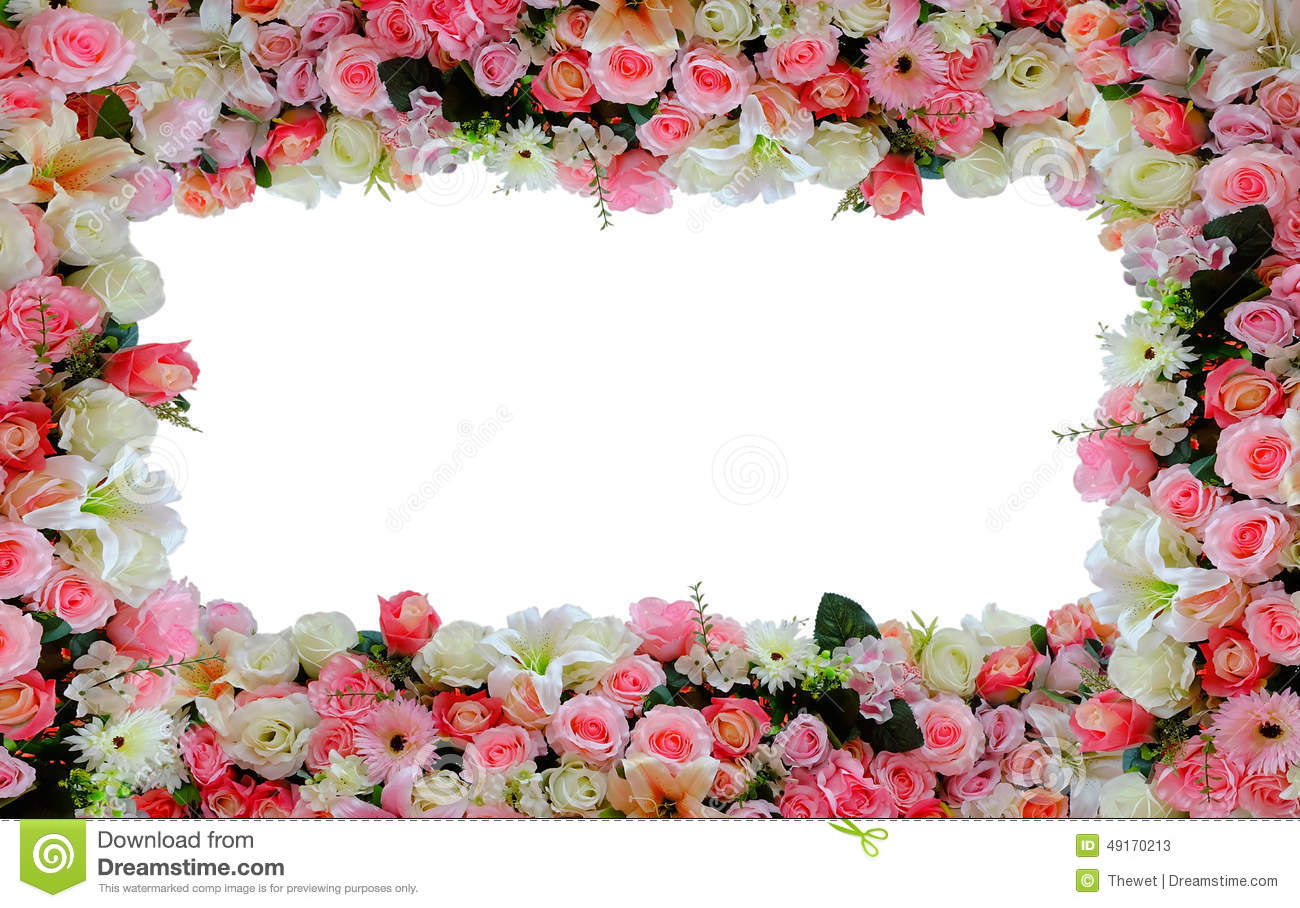 আসসালামু আলাইকুম
অনলাইন ক্লাসে সবাইকে স্বাগতম
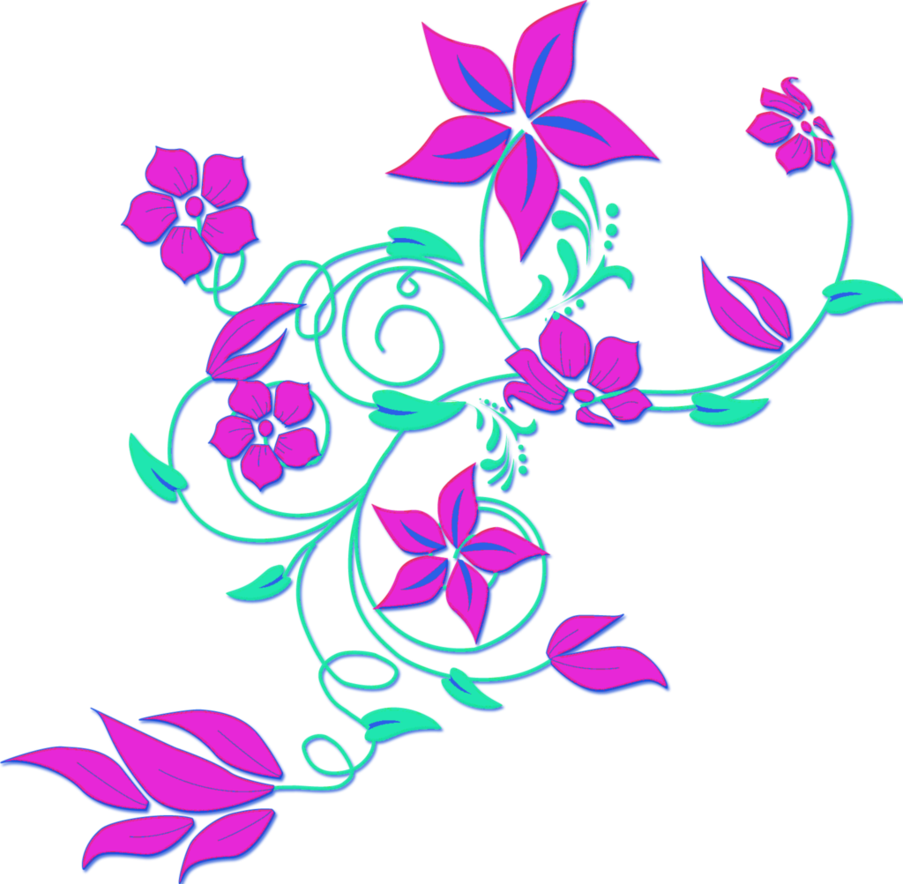 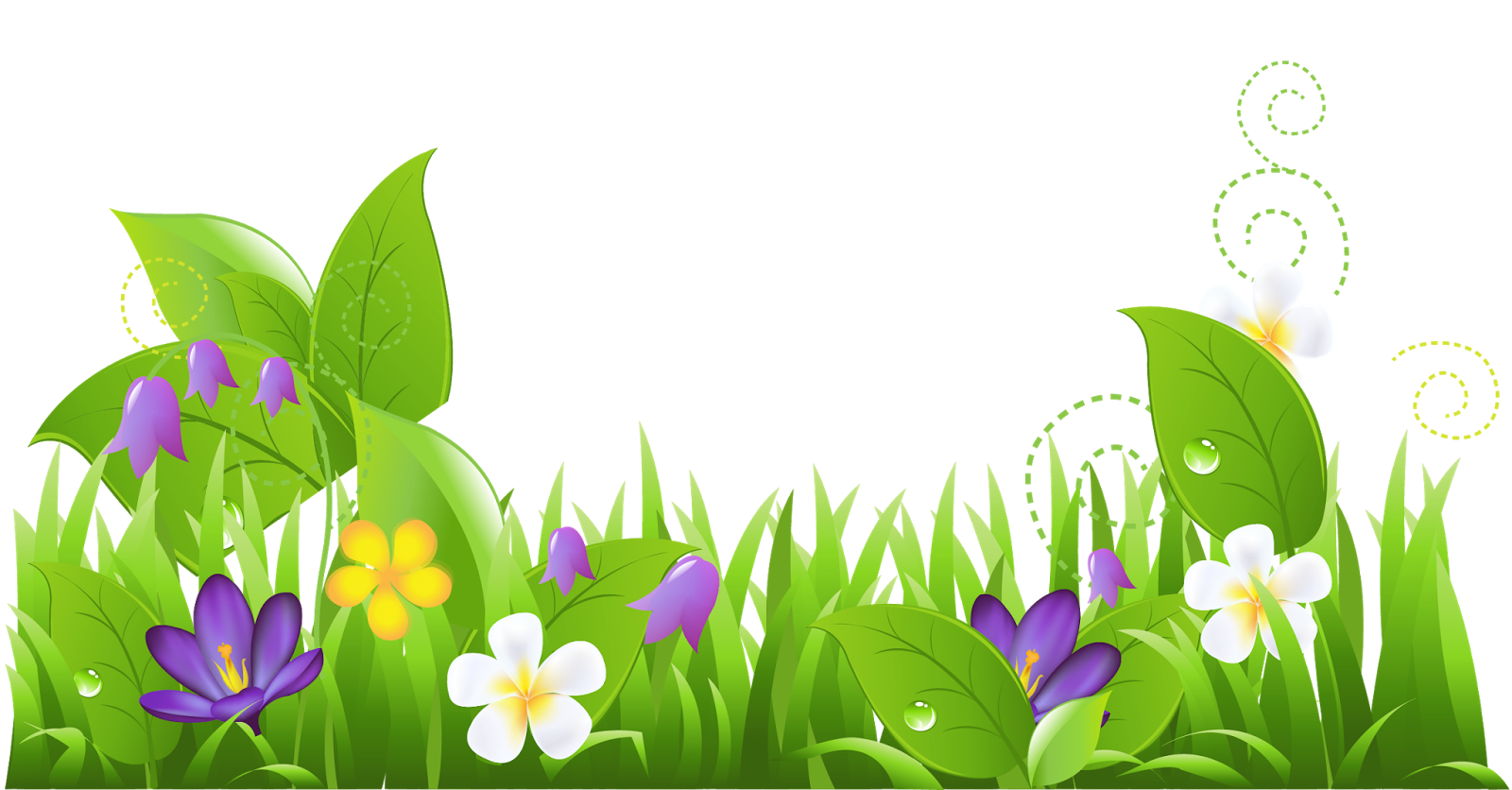 শিখন ফল
এই পাঠ থেকে শিক্ষার্থীরা যা যা জানতে পারবে-

তারাবির নামাজ সম্পরকে জানতে পারবে । 
কোন কোন নামাজ ঘরে পরতে হয় তা জানতে পারবে ।
عن ابى هريرة (رض) قال كان رسول الله (ص) يرغب فى قيام رمضان من غير ان ياءمرهم فيه بعزيمة فيقول من قام رمضان ايمانا واحتسابا غفرله ما تقدم من ذنبه فتوفى رسول الله (ص)والامر على ذالكفى خلافة ابى بكر وصدرا من خلافة عمر على ذالك- (رواه مسلم)
হাদিস নং-
১২২২
হজরত আবু হোরায়রা  (রাঃ) হতে বর্ণিত তিনি বলেন , রাসুল (সা) লোকজনকে রমজান মাসে 
তারাবির নামাজ পরার জন্য প্রেরণা দান করতেন তবে তিনি তাকিদ সহকারে আদেশ করতেননা ; বরং তিনি এভাবে বলতেন ,যে বেক্তি পুরন  ইমানের সাথে ও ছওয়াব পাওয়ার  নিয়তে রমজান মাসে নামাজ কায়েম করবে তার বিগত সকল সগিরা গুনাহ মাফ করে দেয়া হবে ।অতঃপর রাসুল (সাঃ) ইন্তেকাল করলেন ,কাজ ঐ ভাবেই চলল ,অতঃপর আবু বকর (রাঃ)এর জুগে ও কাজ ঐ ভাবেই চলছিল  (যার যার ইচ্ছানুযায়ী আদায় করল ) এবং হজরত ওমর (রাঃ) এর প্রথম জুগেও আগের মতই চলছিল , কিন্তু পরবর্তীকালে হজরত ওমর (রাঃ) তারাবির জন্য জামাত কায়েম করেন। (মুসলিম)
عن جابر (رض) قال قال رسول الله (ص) اذا قضى احدكم الصلوة فى مسجد فليجعل لبيته نصيبا من صلوته فان الله  جاعلفى بيته من صلوته خيرا- (رواه مسلم)
হাদিস নং-
১২২৩
হজরত জাবের (রাঃ) হতে বর্ণিত ।তিনি বলেন , রাসুল (সাঃ) বলেছেন , যখন তোমাদের কেউ (ফরজ) নামাজ মসজিদে আদায় করে , তখন সে যেন তার নামাজ হতে একটা অংশ ঘরের জন্য রেখে দেয় ।কেননা আল্লাহ তায়ালা নিশ্চয়ই তার ঘরে তার নামাজের কারনে কল্যাণ প্রদান করবেন ।(মুসলিম)।
মূল্যায়ন
রাসুল (সাঃ) কত রাকাত তারাবির নামাজ পরতেন ?  
নামাজের কোন অংশ ঘরে আদায় করতে হয় ?
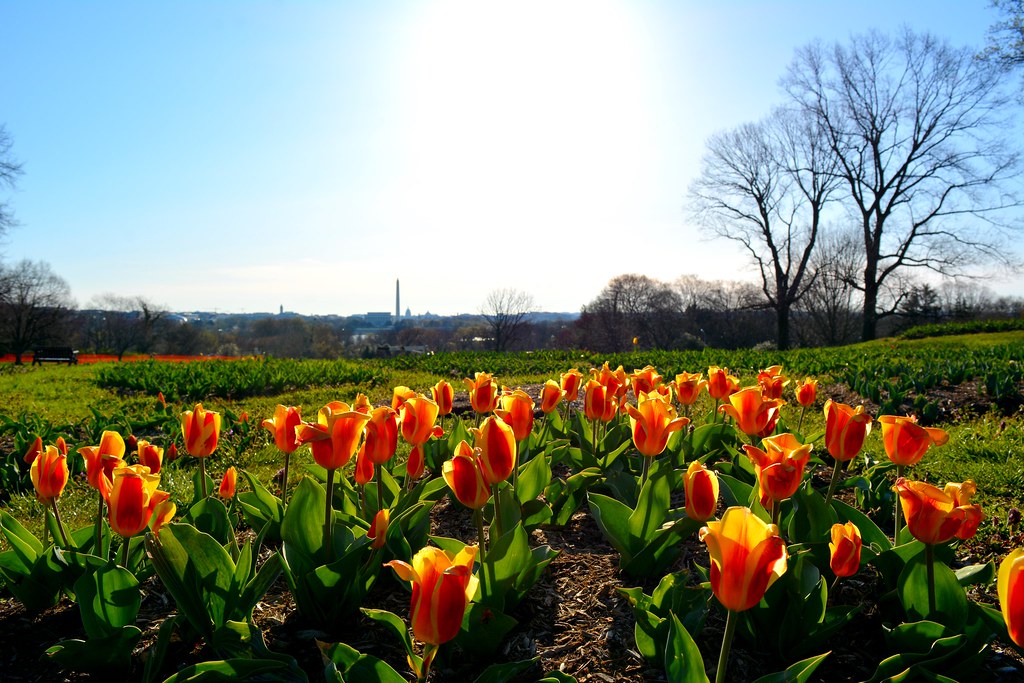 ধন্যবাদ
This Photo by Unknown Author is licensed under CC BY